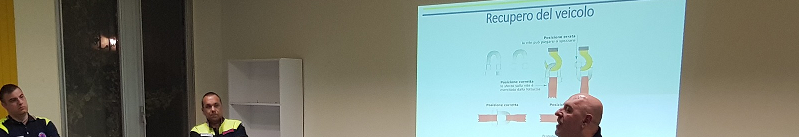 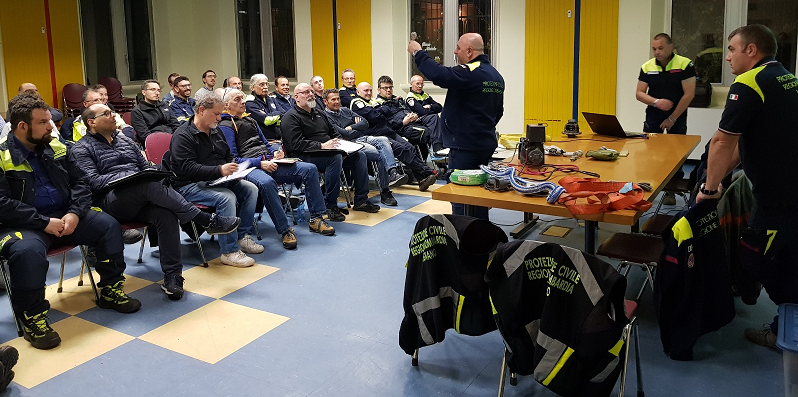 LEGNANO 4-5-6 APRILE 2019

Giunge al suo 3° anno il corso

 CONDUTTORE MEZZI SPECIALI: GIUDA FUORISTRADA 

Organizzato dall’Ass. Pro.Civ. Alberto da Giussano per 34 partecipanti e i loro mezzi, che -dopo l’aula- hanno svolto le attività pratiche lungo un percorso appositamente  allestito. 
Guida del mezzo e prova delle reali potenzialità con l’uso di verricelli, taglie e strop. 

Dal 2017 si sono formato 130 volontari.
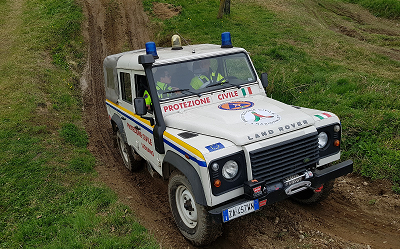 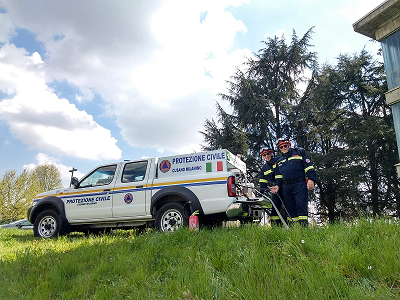 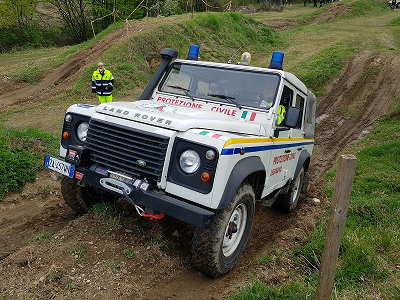 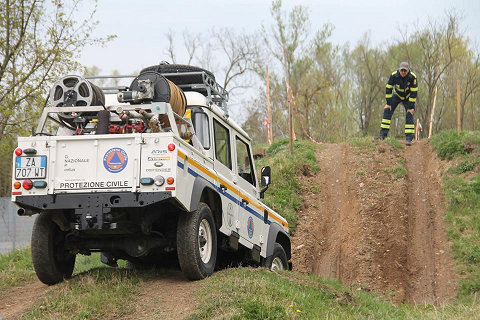 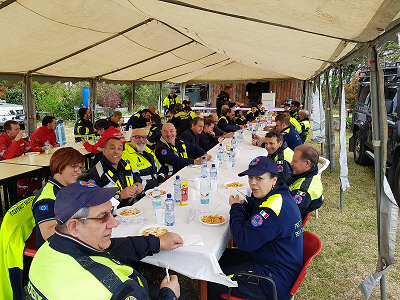 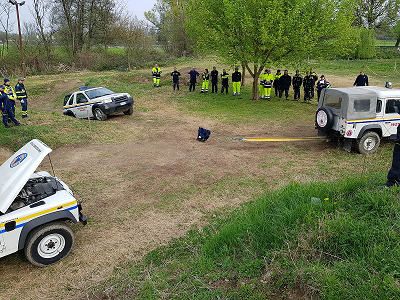 GRAZIE  a tutti per l’impegno